КГУ «Специальный ясли – сад «Бөбек»»Возрастные этапы  развития ребенка
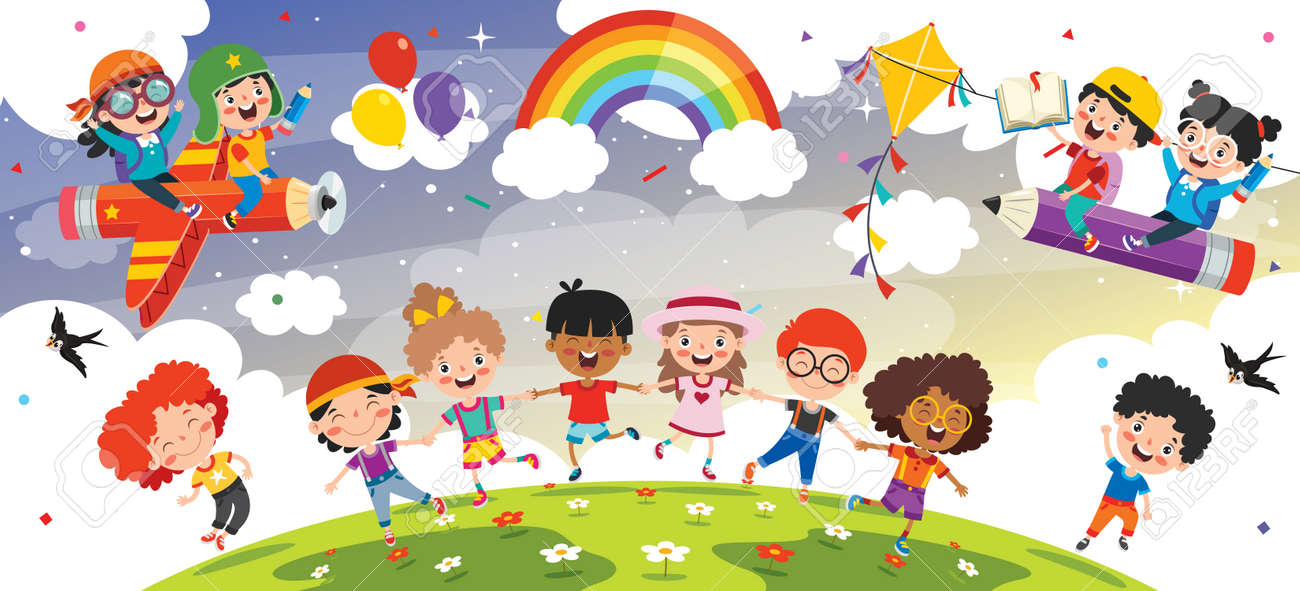 Выполнила: педагог – психолог Малюк А.В.
Каждый ребенок преодолевает эти этапы, переходя от одного к другому.  Возрастные этапы сопровождаются развитием умений, навыков, знаний, личностных качеств, характерных особенностей.Воспитания ребенка должно основываться на возрастных этапах развития, учитывая особенности их протекания.Существует много классификаций возрастных этапов. Приведём основную и более распространённую:Младенчество – от рождения до 1 года.
Ранний возрастной этап – от 1 года до 3 лет.
Дошкольный возрастной этап – от 3 до 7 лет.
РАЗВИТИЯ РЕБЕНКА В МЛАДЕНЧЕСТВЕ 
Младенчество можно поделить в свою очередь еще на два этапа: новорожденный и грудничковый. В период новорожденности ребенок уязвим и не защищен от внешней среды. Здесь очень важно правильно ухаживать за ребенком, следить за комфортностью и удобствами. В грудничковый период ребенок начинает изучать мир, стремится к познаниям. Ребенок учится поднимать головку, ползать, сидеть, ходить. Малыш познает мир через тактильные ощущения, поэтому ему хочется всё потрогать и попробовать.
С 6 месяцев ребенок обращает внимание на цвета и проявляет к ним интерес. В этом возрасте развивается восприятие пространства.
С 7 месяцев малыш уже может перекладывать предметы с коробочки в коробочку,  открывать крышки, сложить маленькие предметы в большие.
К году малыш познаёт правила пользования предметами
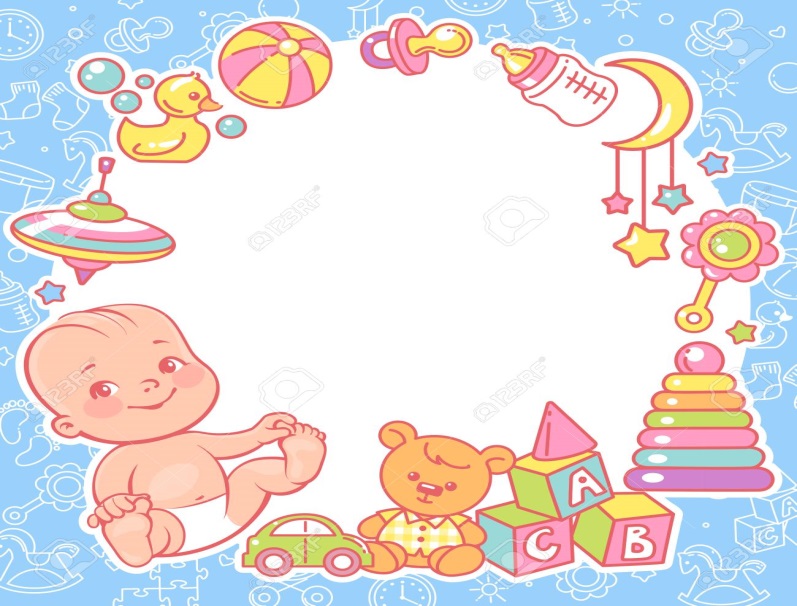 Ранний возрастной этап развития ребенкаК весу прибавляется 4 кг, а к росту – 25 см.Этот этап длится от 1 до 3 лет. Главное в этом этапе – социальное взаимодействие. Ребенок учиться взаимодействовать с детьми и взрослыми, заводить знакомства, дружить. У малыша появляется стремление к самостоятельности и независимости от родителей. Ребенок в три года осознает себя как личность. Он учиться прогнозировать и оценивать действия и ситуации. Любит  фантазировать.В этом возрасте ребенок уже должен уметь:строить башню из кубиков;складывать простые пазлы для этого возраста;бить ногой по мячу;проявлять исследовательские действия (что-то ломать, что-то разрывать, для того, чтобы исследовать);выполнять самые простые требования взрослых;складывать фразы из 5 слов;рисовать прямую вертикальную линию;рассказывать четверостишья и потешки;знать части своего тела и где они находятся, показывать части тела на других;проситься в туалет;самостоятельно пить из чашки и есть;раздеваться и одеваться с помощью родителей;резать бумагу и стараться правильно держать ножницы;мыть и вытирать ручки.В три года у ребенка может возникнуть кризис трёх лет. Каждый ребенок переживает его по-своему. Кто-то проявляет негативизм
Ранний возрастной этап развития ребенка Этот этап длится от 1 до 3 лет. Главное в этом этапе – социальное взаимодействие. Ребенок учиться взаимодействовать с детьми и взрослыми, заводить знакомства, дружить. У малыша появляется стремление к самостоятельности и независимости от родителей. Ребенок в три года осознает себя как личность. Он учиться прогнозировать и оценивать действия и ситуации. Любит  фантазировать.В этом возрасте ребенок уже должен уметь: - Строить башню из кубиков; - Складывать простые пазллы для этого возраста; - Бить ногой по мячу; - Проявлять исследовательские действия (что-то ломать, что-то разрывать, для того, чтобы исследовать); - Выполнять самые простые требования взрослых; - Складывать фразы из 5 слов; - Рисовать прямую вертикальную линию; - Рассказывать четверостишья и потешки; - Знать части своего тела и где они находятся, показывать части тела на других; - Проситься в туалет; - Самостоятельно пить из чашки и есть; - Раздеваться и одеваться с помощью родителей; - Резать бумагу и стараться правильно держать ножницы; - Мыть и вытирать ручки.
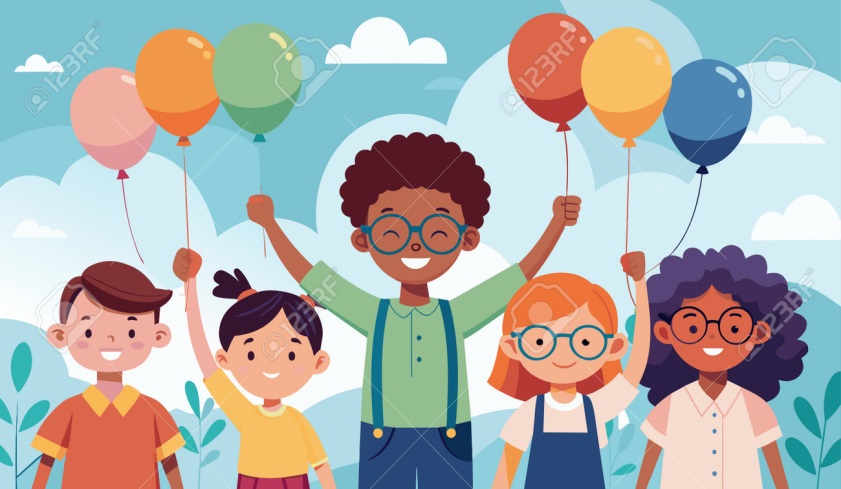 Дошкольный возрастной этап развития у ребенка
Этот этап начинается с 3 лет и заканчивается поступлениям ребенка в школу. В этот период первоначально начинают закладываться личностные качества характера ребенка, развиваются личностные механизмы поведения. Ребенок стремится быть похожим на своих родителей, поэтому пример здесь очень важен. Если Вы будете учить малыша не кричать, а сами накричите на него, то ничему Ваш малыш не научиться. Он будет копировать только Вас. Активно развивается речь и общение со сверстниками.
В этот период у ребенка активно развиваются все психические процессы: память, внимание, мышление, воображение и др. Ребенок готовится к школе, учиться брать на себя ответственность.
Дети такого возраста способны делать логические выводы из своих наблюдений.
В 6 лет у детей происходит кризис. Ребенок начинает быстро расти, меняются пропорции тела, появляются постоянные зубы, кардинально меняется поведение. У детей преобладает демонстративная форма поведения. Настроение меняется ежечасно, ребенок кривляется и манерничает.
Ребенок этого возраста должен уметь и знать:
  - Геометрические фигуры;
 - Владеть понятиями о величине, длине, высоте;
 - Сравнивать предметы по форме и цвету;
 - Сравнивать числа;
 - Математические знаки и буквы;
 - Считать прямо и обратно;
 - Находить лишний предметы среди предметов одного типа;
 - Составлять рассказ по картинками ,соблюдая последовательность;
 - Вести диалог и монолог.
«Самое лучшее, что мы можем сделать для развития своих детей в нежном возрасте – не мешать им играть. Иногда участвовать в играх, иногда превращать в игру домашние дела или прогулки, иногда просто не трогать его, если он увлечен.»

            Людмила Петрановская 
(известный современный психолог)
Спасибо за внимание!
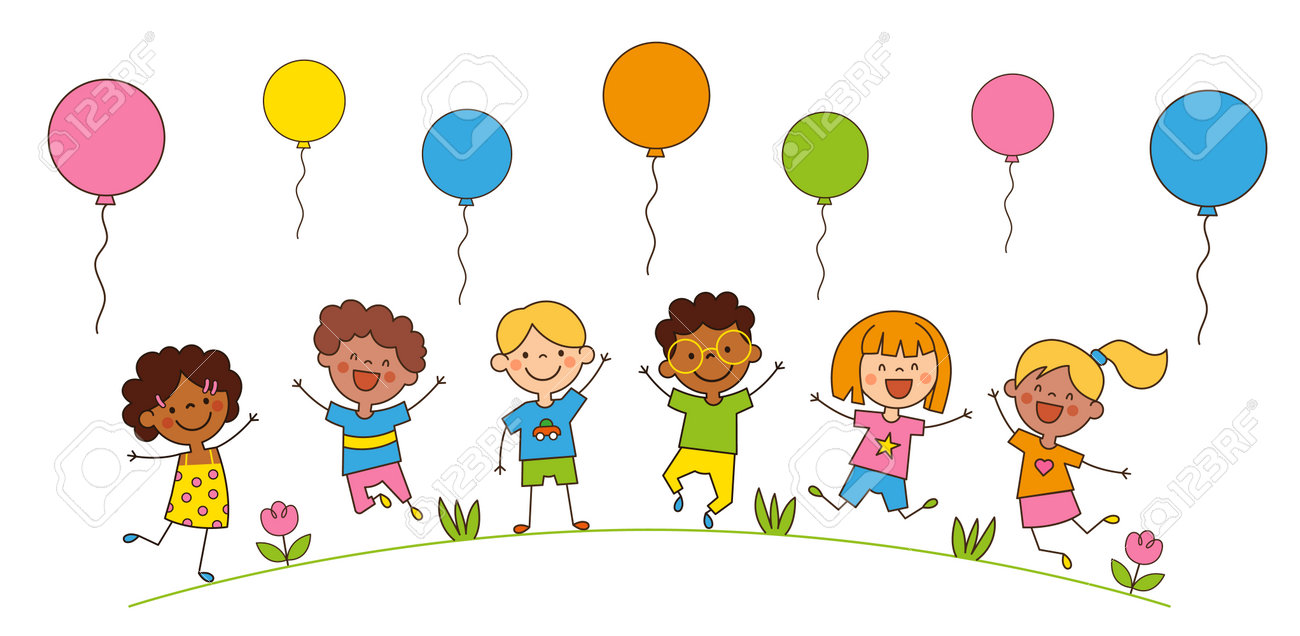